Chapter 4.1 Forces of Earth’s Crust				 PRACTICE QUIZ
 
Name:  				   Class: 			   Date: 				

Can you complete the table?
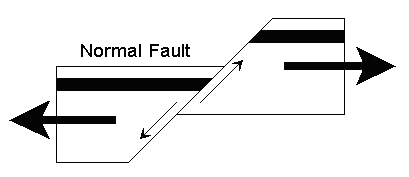 --MOTION AT FAULT--
--STRESS/FORCE--
-- TYPE OF FAULT--
PLATE BOUNDARY
Divergent
Convergent
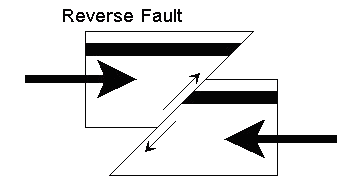 Transform
Look at the large arrows to decide which type of boundary and stress is diagrammed.
Label which wall is the foot wall  (FW) and which is the hanging wall (HW).  Use this information to determine if the hanging wall slides up or down the foot wall.
Determine if this boundary has a Normal, Reverse or Strike-slip fault.
Boundary: 					

Stress/Force: 					

Fault: 						

Motion:
Boundary: 					

Stress/Force: 					

Fault: 						

Motion:
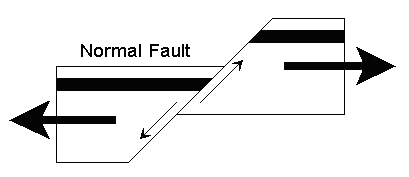 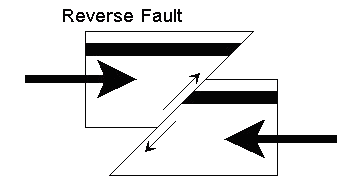 Boundary: 					

Stress/Force: 					

Fault: 						

Motion:
Boundary: 					

Stress/Force: 					

Fault: 						

Motion:
Draw a fault-block mountain in this diagram.
Draw a rift valley in this diagram.
Label the syncline and anticline fold.
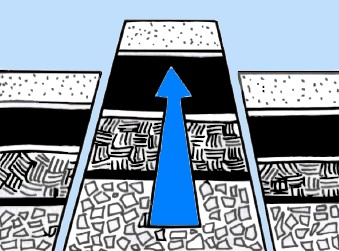 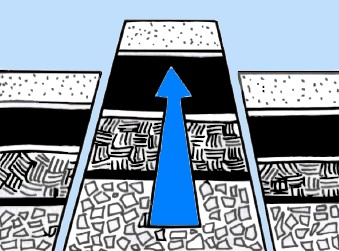 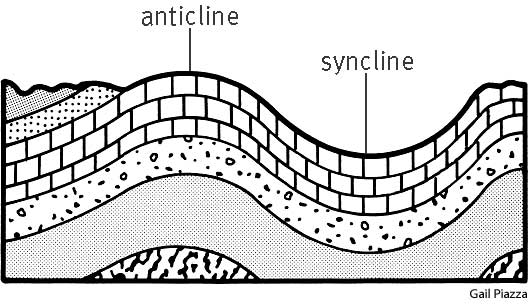 Chapter 4.1 Forces of Earth’s Crust		KEY       PRACTICE QUIZ
 
Name:  				   Class: 			   Date: 				

Can you complete the table?
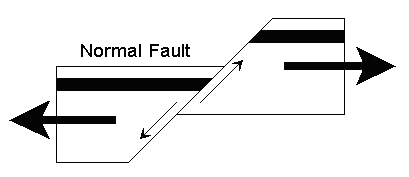 --MOTION AT FAULT--
--STRESS/FORCE--
-- TYPE OF FAULT--
PLATE BOUNDARY
TENSION
Divergent
NORMAL
HW slides down FW
Convergent
COMPRESSION
REVERSE
HW slide up FW
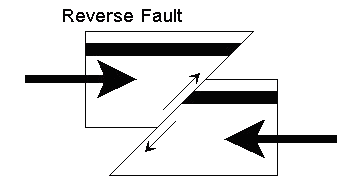 Transform
SHEARING
STRIKE-SLIP
NO HW/FW; ROCK SLIDES PAST EACH OTHER
Look at the large arrows to decide which type of boundary and stress is diagrammed.
Label which wall is the foot wall  (FW) and which is the hanging wall (HW).  Use this information to determine if the hanging wall slides up or down the foot wall.
Determine if this boundary has a Normal, Reverse or Strike-slip fault.
FW
FW
HW
HW
Boundary: 	DIVERGENT			

Stress/Force: 	TENSION			

Fault: 	NORMAL				

Motion: 	HW slides down FW
Boundary: 	DIVERGENT			

Stress/Force: 	TENSION			

Fault: 	NORMAL				

Motion: 	HW slides down FW
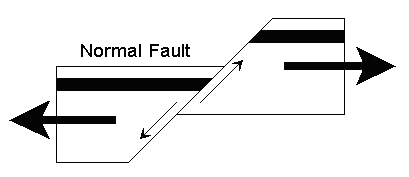 HW
HW
FW
FW
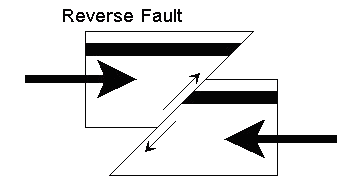 Boundary: 	CONVERGENT			

Stress/Force: 	COMPRESSION		

Fault: 	REVERSE				

Motion: 	HW slides up FW
Boundary: 	CONVERGENT			

Stress/Force: 	COMPRESSION		

Fault: 	REVERSE				

Motion: 	HW slides up FW
Draw a fault-block mountain in this diagram.
Draw a rift valley in this diagram.
Label the syncline and anticline fold.
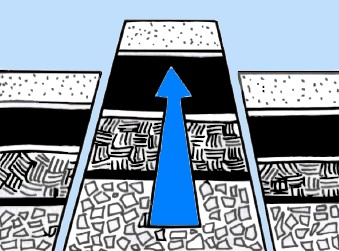 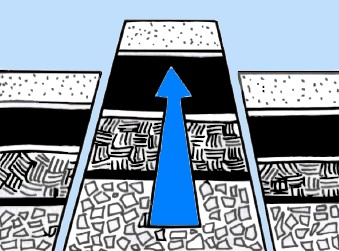 anticline
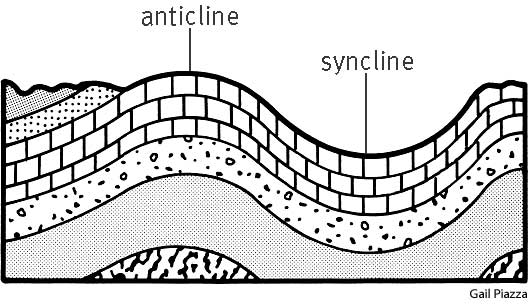 syncline